GAMESHOW DU HÀNH TRONG TẾ BÀO
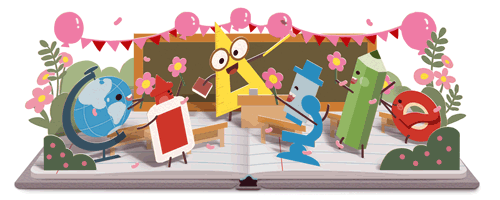 Ôn tập chương 2
Sinh học 10 - CTST
Hoạt động mở đầu “Thiết kế sơ đồ tư duy ấn tượng”
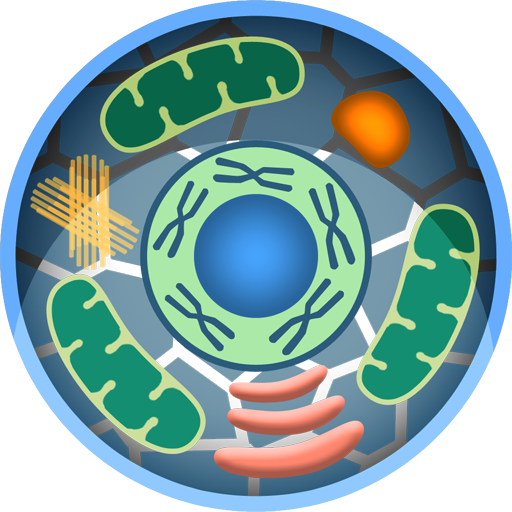 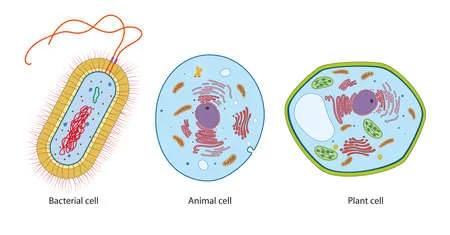 I. Hệ thống hóa kiến thức (SGK/54)
Cấu trúc tế bào gồm 3 thành phần chính:
Màng sinh chất
Tế bào chất
Vùng chứa vật chất di truyền
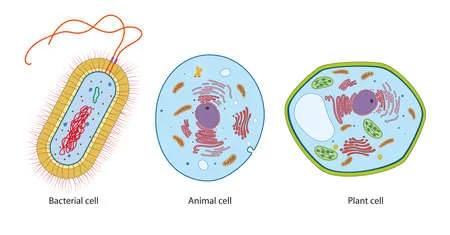 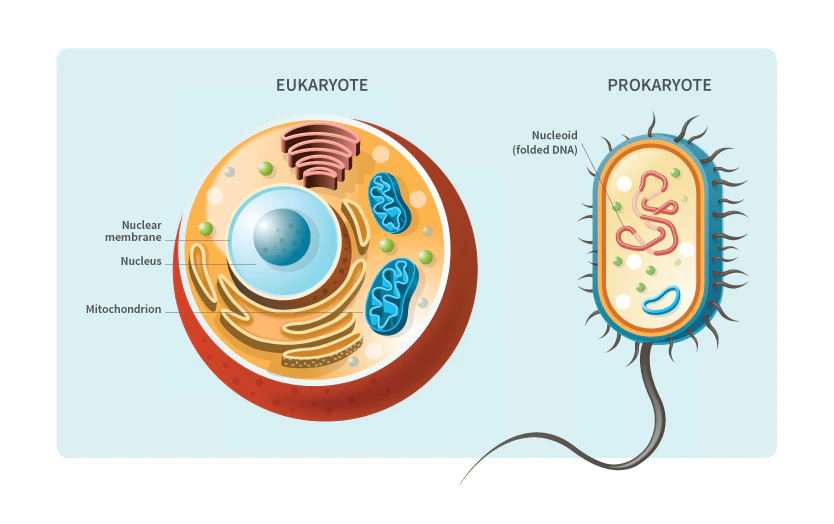 Vòng 1KHỞI ĐỘNG
LUẬT CHƠI
Các đội chơi quan sát hình ảnh, sau đó các đội sẽ thảo luận trong vòng 60 giây và cử 1 đại diện chuẩn bị thi đấu.
Sau 60 giây, MC sẽ hô hiệu lệnh “Xuất phát”, đại diện của các đội sẽ chạy lên bảng ghi thật nhanh đáp án của đội mình. Lưu ý: Đại diện không được cầm theo tài liệu khi ghi nhận đáp án lên bảng.
Đội hoàn thành nhanh nhất sẽ được cộng thêm 10 điểm, đội xong thứ 2 sẽ được cộng thêm 5 điểm. Hai đội còn lại không được cộng điểm.
Mỗi đáp án chú thích đúng được 5 điểm. Tổng điểm cho phần đáp án trình bày trên bảng là 40 điểm.
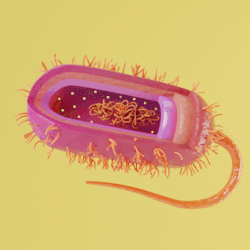 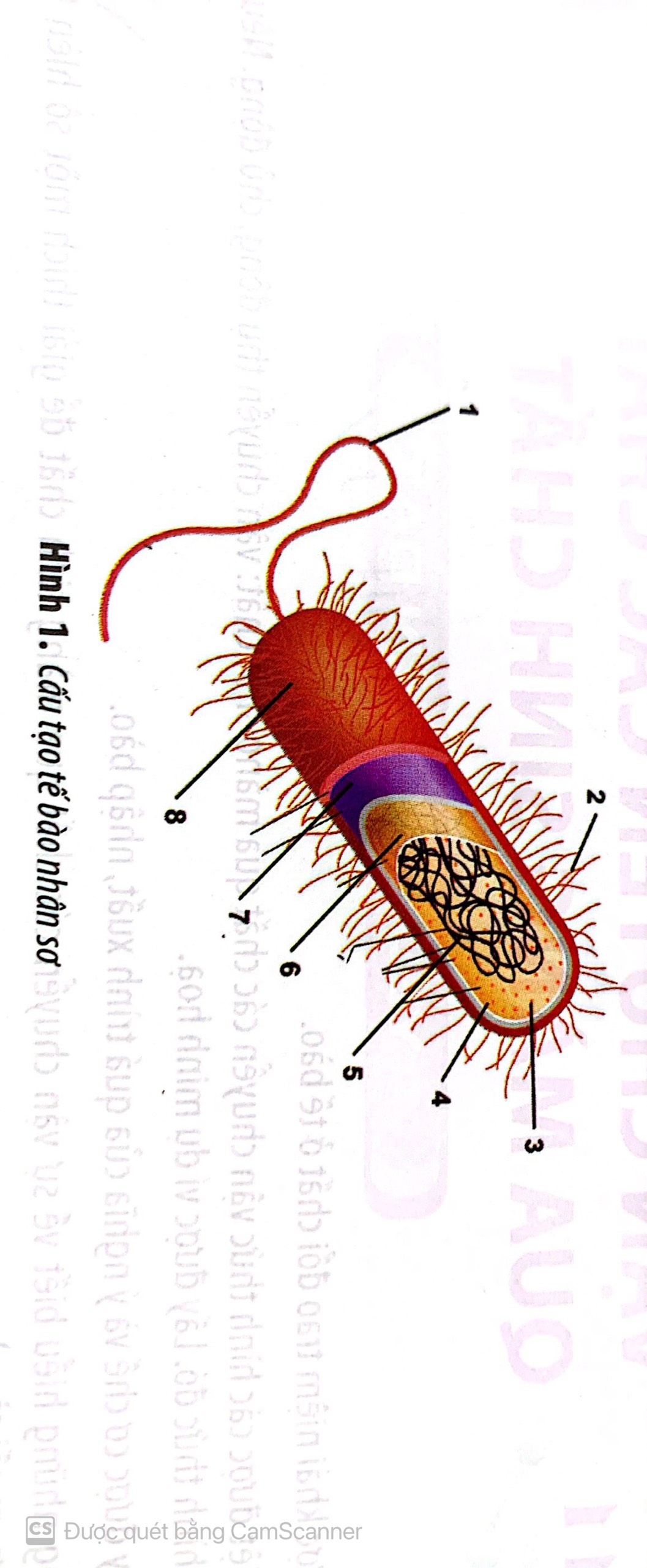 2. Lông
3. Ribosome
1. Roi
4. Tế bào chất
5. Vùng nhân
6. Màng sinh chất
7. Thành tế bào
8. Vỏ nhầy
Điểm
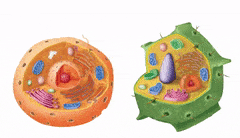 Vòng 2AI ĐÚNG AI SAI?
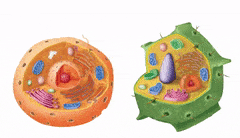 LUẬT CHƠI
Các đội thảo luận trong vòng 2 phút về bài tập 2 SGK/55. 
BTC có 8 ô số ứng với 8 phát biểu trong bài tập 2 (không theo thứ tự). Lần lượt các đội chơi chọn ngẫu nhiên 1 số bất kì và trả lời câu hỏi. Trả lời đúng và giải thích được vì sao đúng/ sai sẽ được 10 điểm, sai không có điểm. 
Đội có số điểm cao nhất ở vòng 1 bắt đầu vòng 2.
Trường hợp đội chơi chính trả lời sai, 1 trong 3 đội còn lại có 1 lượt giành quyền trả lời bổ sung, đúng được 5 điểm, sai bị trừ 5 điểm.
1
2
3
4
5
6
7
8
Điểm
[Speaker Notes: 1c, 2i, 3e, 4a, 5b, 6h, 7g, 8d]
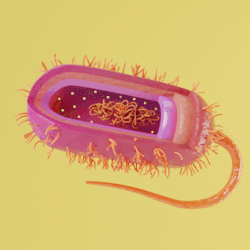 Câu a
[Speaker Notes: Quay về chọn số, bấm vào hình]
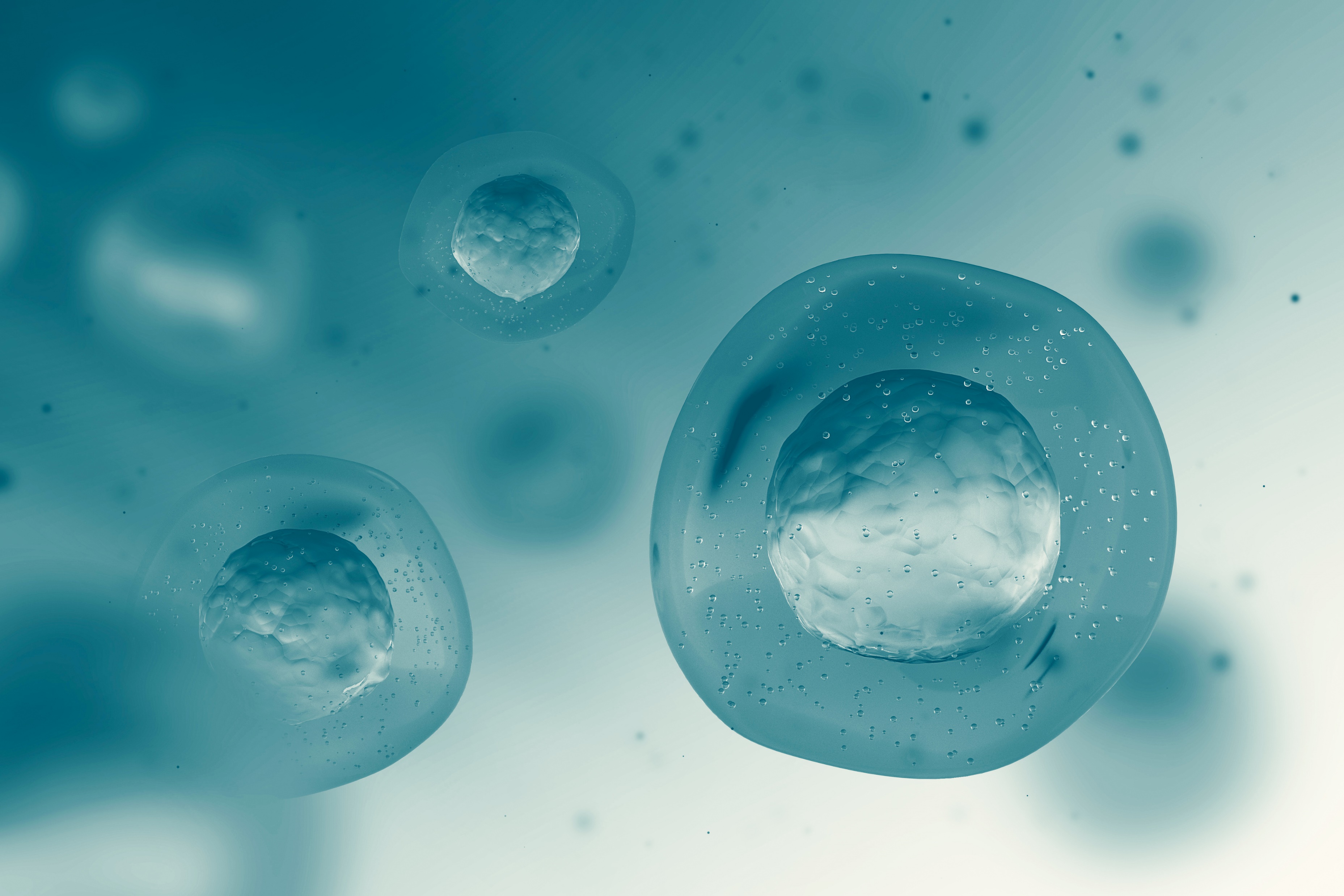 Tế bào nhân thực bao gồm tế bào thực vật, tế bào động vật và tế bào vi sinh vật.
Sai. Vì tế bào vi sinh vật là tế bào nhân sơ.
Câu b
[Speaker Notes: Quay về chọn số, bấm vào hình]
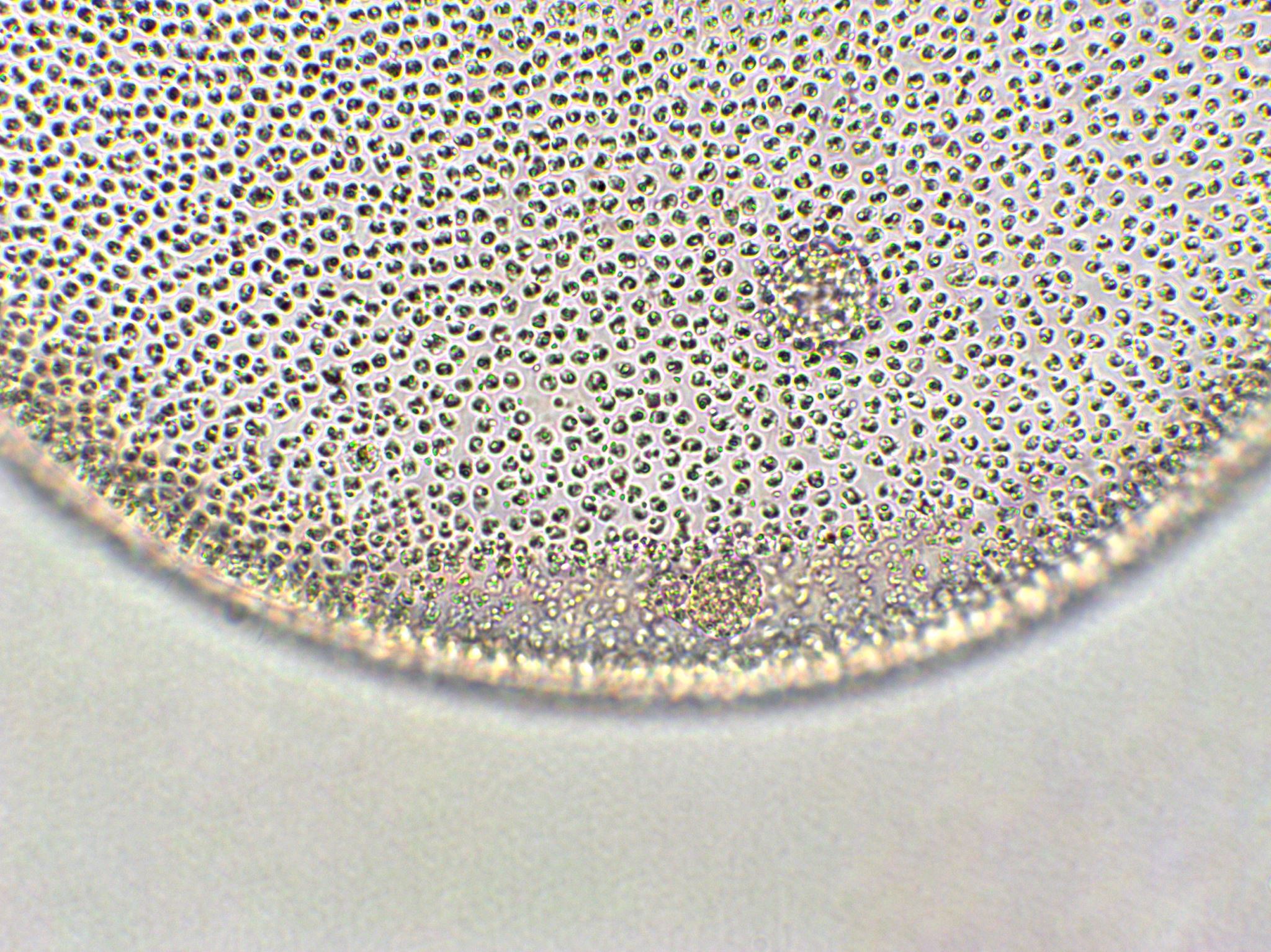 Mọi cơ thể sinh vật sống đều được cấu tạo từ tế bào.
Đúng. Theo học thuyết tế bào, mọi sinh vật sống đều được cấu tạo từ tế bào.
Câu c
[Speaker Notes: Quay về chọn số, bấm vào hình]
Vi khuẩn là những loài sinh vật có cấu tạo cơ thể đơn bào.
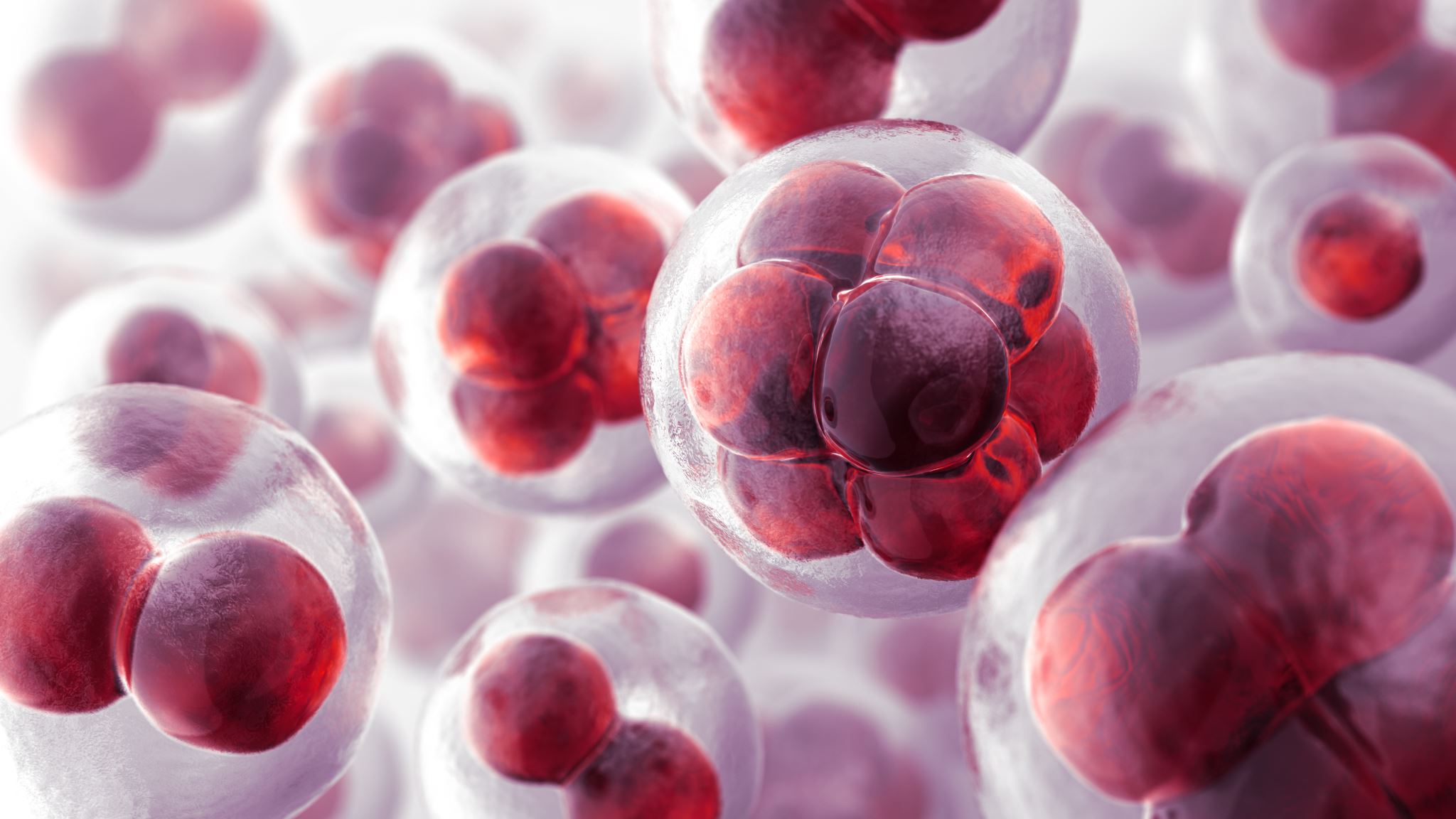 Đúng. Tất cả vi khuẩn đều là sinh vật đơn bào.
Câu d
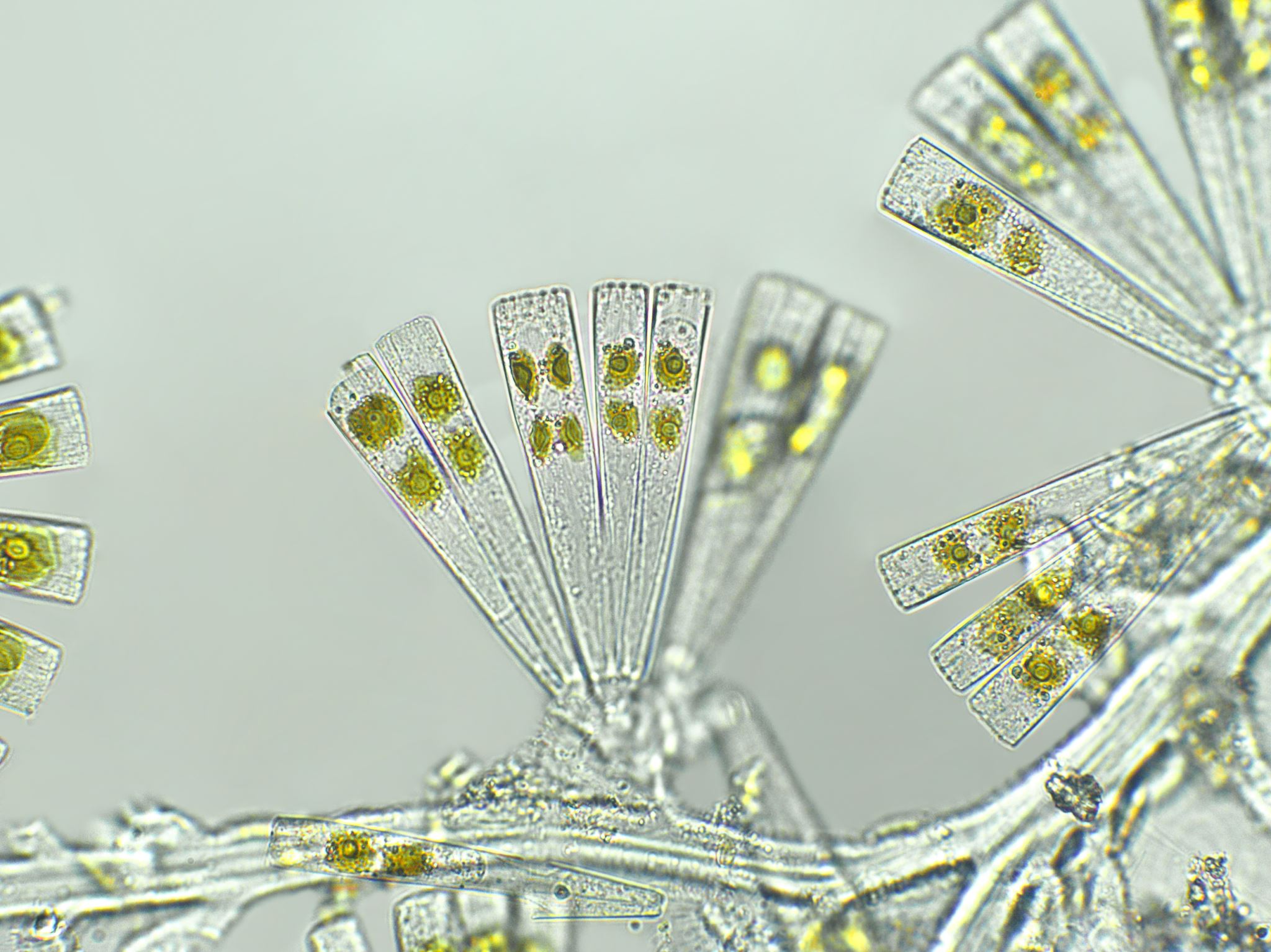 Mỗi tế bào đều có ba thành phần cơ bản: lưới nội chất, tế bào chất và nhân tế bào.
Sai. Mỗi tế bào có 3 thành phần cơ bản là màng sinh chất, tế bào chất và nhân.
Câu e
Ribosome là bào quan duy nhất có ở tế bào nhân sơ.
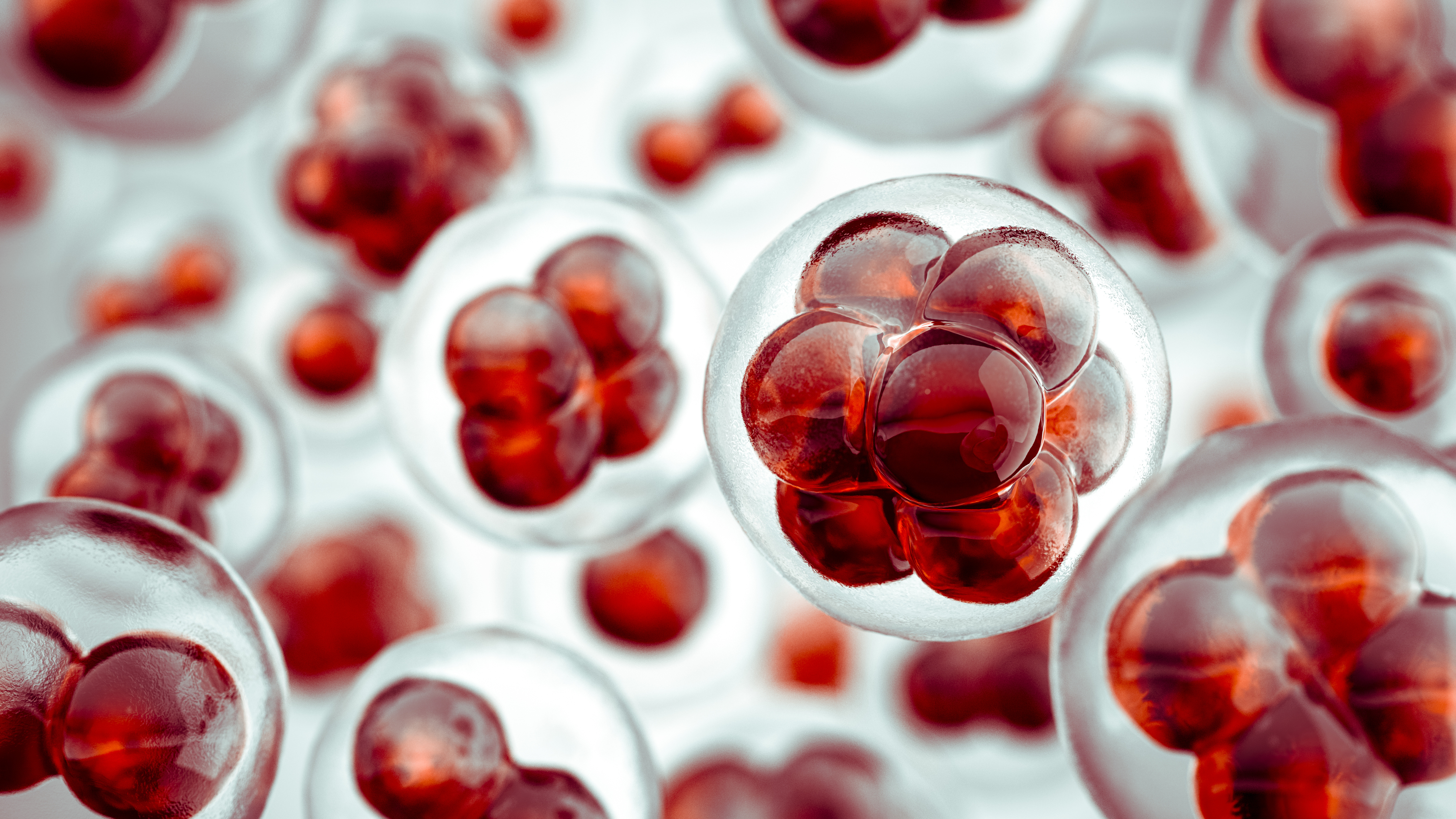 Đúng. Tế bào nhân sơ không có các bào quan có màng bao bọc.
Câu g
Lục lạp là bào quan có ở các sinh vật có khả năng quang hợp như thực vật, vi khuẩn lam.
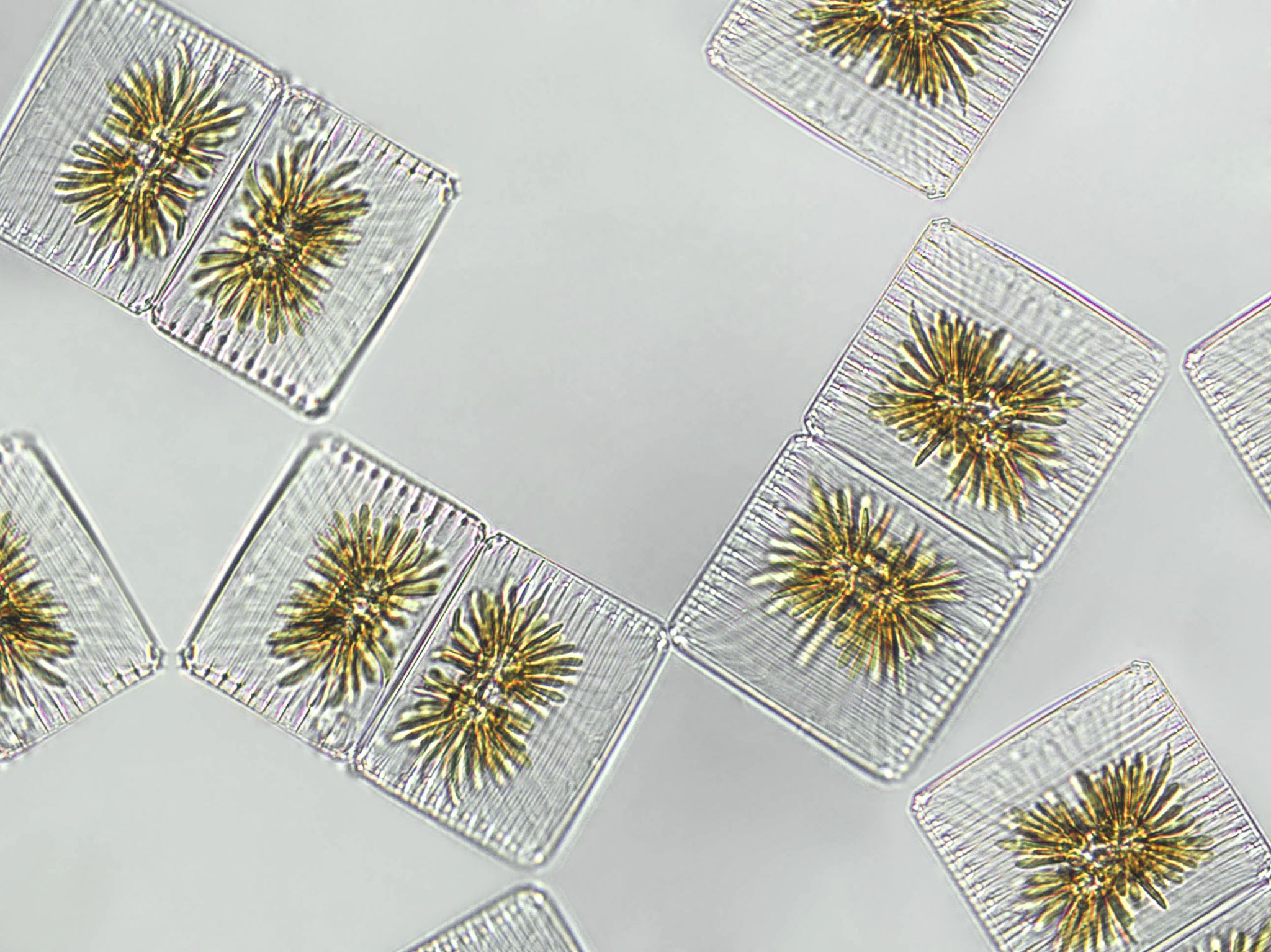 Sai. Vi khuẩn là sinh vật nhân sơ, không có lục lạp.
Câu h
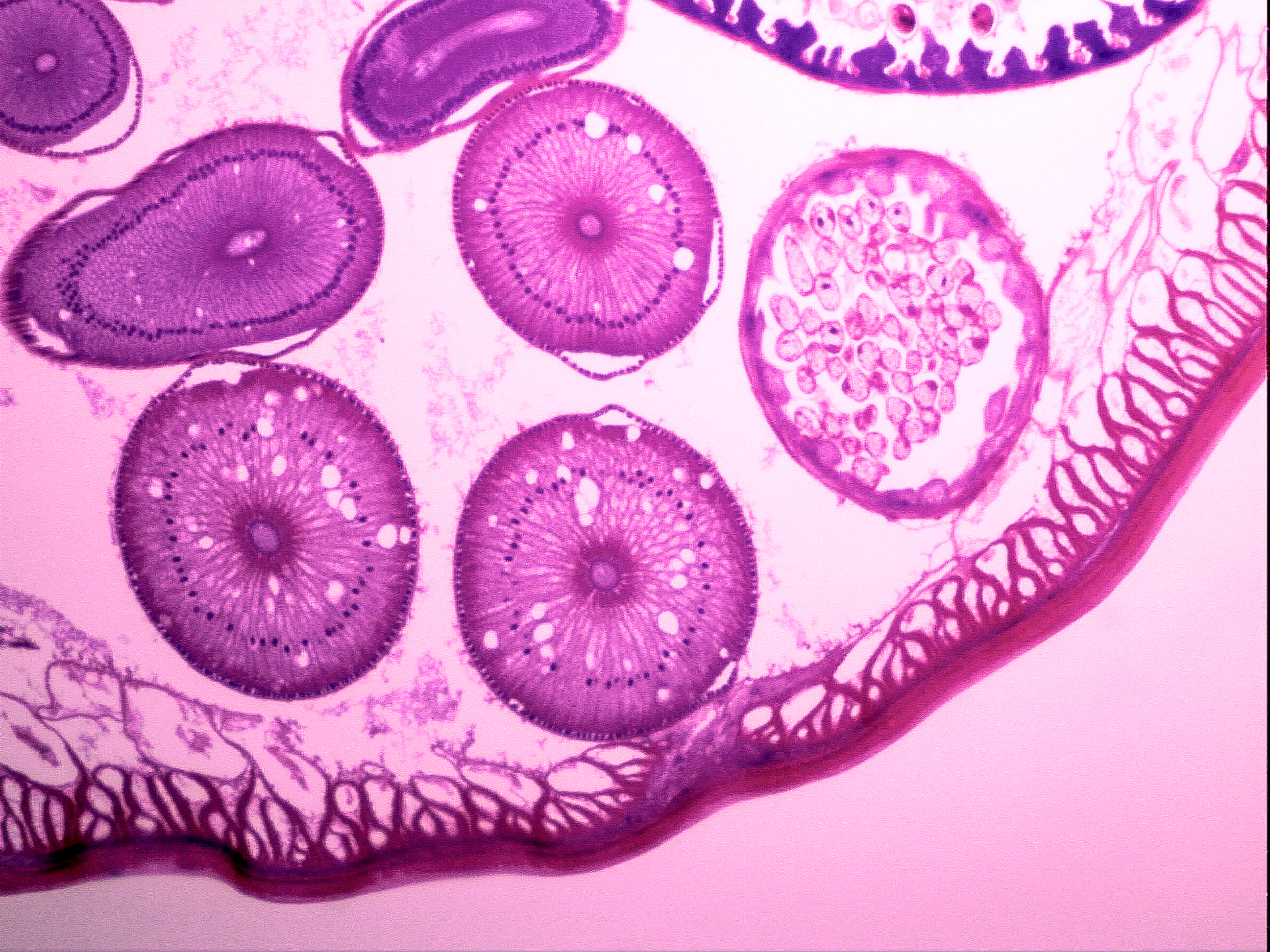 Chỉ có tế bào thực vật và tế bào nấm mới có thành tế bào.
Sai. Vi khuẩn cũng có thành tế bào.
Câu i
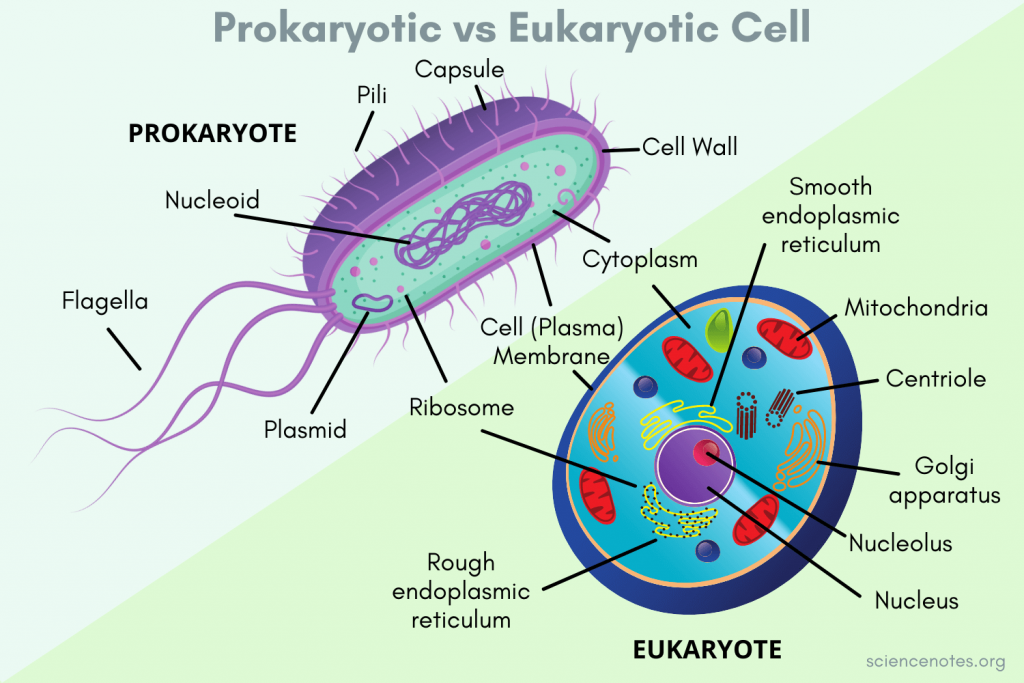 Vòng 3VỀ ĐÍCH
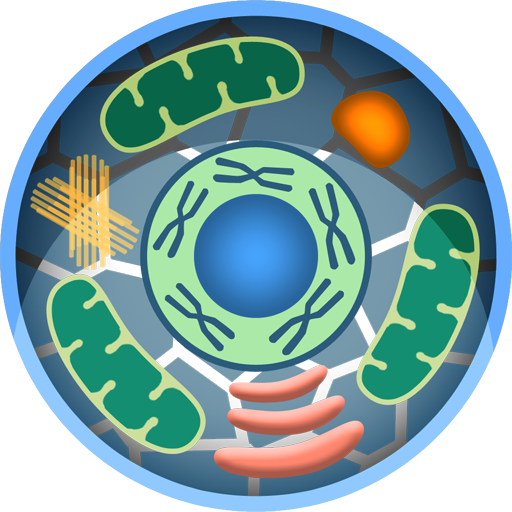 LUẬT CHƠI
Các đội thảo luận trong vòng 5 phút về bài tập 3, 4, 5, 6 SGK/55. Lưu ý: được sử dụng thiết bị điện tử để tra cứu trong 5 phút này.
BTC có 4 lá thăm ứng với 4 bài tập trên (không theo thứ tự). Lần lượt các đội chơi bốc 1 lá thăm bất kì và trả lời câu hỏi. Trả lời đúng được 30 điểm, trả lời sai bị trừ 10 điểm. Mỗi đội có 1 lượt bổ sung hoặc thay đổi câu trả lời từ các thành viên khác trong đội trước khi MC công bố kết quả.
Trong vòng này, mỗi đội được 1 lượt đặt ngôi sao hy vọng trước khi bốc thăm, ngôi sao sẽ nhân đôi số điểm đạt được (Ví dụ trả lời đúng được 60 điểm, trả lời sai bị trừ 20 điểm).
Đội có số điểm cao nhất ở vòng 1 bắt đầu vòng 2.
Trường hợp đội chơi chính trả lời sai, 1 trong 3 đội còn lại có 1 lượt giành quyền trả lời bổ sung, đúng được 20 điểm, sai bị trừ 20 điểm.
1
Điểm
2
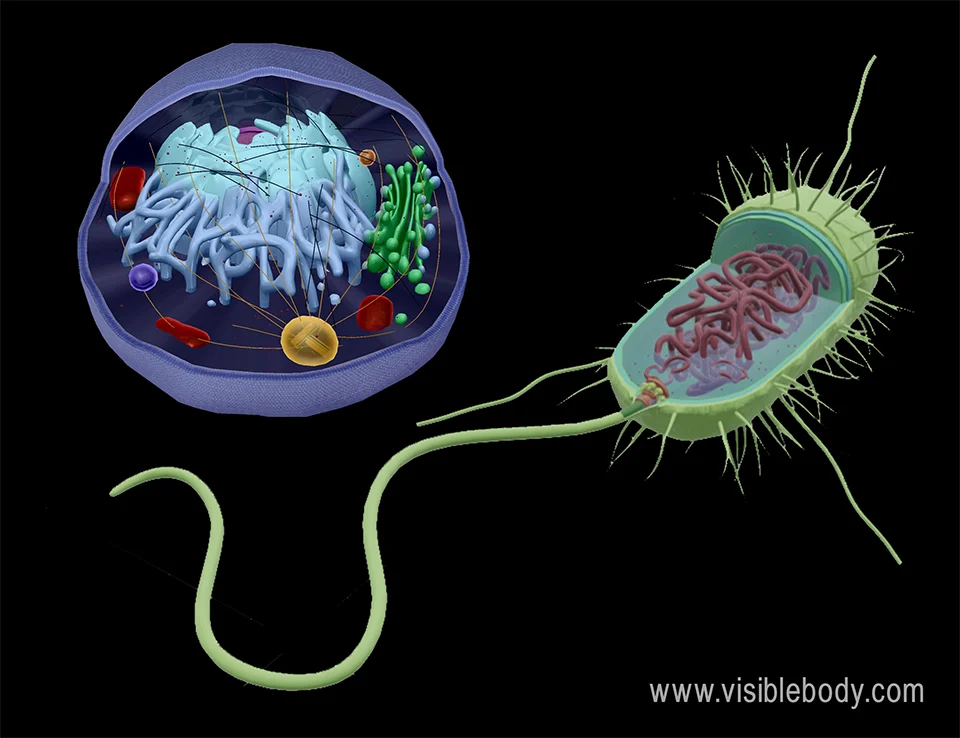 3
4
Câu 3
Câu hỏi
Khi bị mắc bệnh do vi khuẩn gây ra, bệnh nhân thường được kê đơn thuốc có chứa kháng sinh. Tại sao kháng sinh có thể tiêu diệt vi khuẩn mà ít gây ảnh hưởng đến tế bào người?
Câu trả lời
Do thuốc kháng sinh có tác dụng ức chế quá trình tổng hợp thành tế bào vi khuẩn nên có khả năng tiêu diệt vi khuẩn. Tế bào người không có thành tế bào nên không bị tác động.
Câu 4
Câu hỏi
Tại sao khi sử dụng các loại thuốc tiêu diệt cá loài động vật kí sinh (giun tròn) thường ảnh hưởng đến sức khỏe của con người hơn so với các loại kháng sinh được sử dụng để chữa bệnh do vi khuẩn gây ra?
Câu trả lời
Do giun tròn và người đều là sinh vật nhân thực, đều được cấu tạo từ tế bào nhân thực nên có cấu tạo tế bào giống nhau. Trong khi đó, vi khuẩn là tế bào nhân sơ nên có nhiều điểm khác biệt. Vì vậy. thuốc tiêu diệt các loài động vật kí sinh thường ảnh hưởng đến sức khỏe của con người hơn so với các loại kháng sinh dùng để tiêu diệt vi khuẩn.
Câu 5
Câu hỏi
Tại sao lá ở một số loài thực vật (tía tô, rau dền, huyết dụ,…) lại có màu đỏ hoặc tím trong khi lá ở các loài khác thì không?
Câu trả lời
Một số loài thực vật (tía tô, rau dền, huyết dụ,…) có lá màu đỏ hoặc tím do trong lá có hàm lượng carotenoid cao hơn diệp lục.
Câu 6
Câu hỏi
Khi hình dạng tế bào thay đổi có thể ảnh hưởng đến chức năng của tế bào, ví dụ: tế bào hồng cầu bình thường có hình đĩa, khi bị đột biến có hình liềm (bệnh hồng cầu hình liềm). Hãy cho biết sự thay đổi hình dạng của tế bào hồng cầu đã gây ra những hậu quả gì.
Câu trả lời
Hậu quả của bênh hồng cầu hình liềm: các tế bào hồng cầu thay đổi hình dạng, có kích thước nhỏ hơn, dễ bị vỡ, khả năng vận chuyển oxygen rất kém dẫn đến suy nhược cơ thể, thiếu máu, thậm chí suy tim. Bên cạnh đó, các tế bào hồng cầu hình liềm vón cục gây tắc mạch máu nhỏ dẫn đến tổn thương não và các cơ quan; các tế bào này khi tích tụ gây tổn thương lá lách,…
CHUNG CUỘC
KẾT QUẢ THI ĐẤU
1
2
3